Looking back, peering ahead
Ramakrishna Kotla	
Microsoft Research, Silicon Valley
AND I AM A PC TOO…..
[Speaker Notes: Today’s talk is not about why PCs are cool but …..]
To learn the road ahead, ask those who are coming back
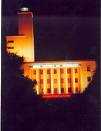 1994-1998:  Undergraduate (IIT, Kharagpur)
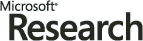 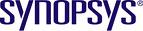 1998-2001:  R&D Engineer
2008:  Researcher
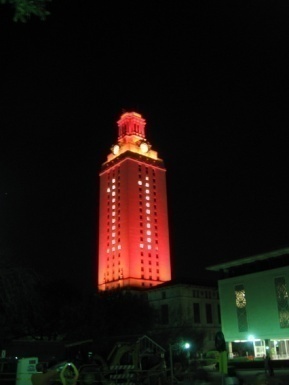 2001-2007:  PhD student (UT, Austin)
[Speaker Notes: In this talk, I will talk about my experiences as to why I chose research as a career and how I got to where I am today.  And hopefully, you will find some points interesting and perhaps, useful as well. I will not be able to cover everything in detail in 20 minutes but instead I will try to highlight the important things. So, please feel free to  ask me questions during or at the end of the talk if you want me elaborate on something particular. I will start with my background first,……]
Why didn’t I do PhD after undergrad ?
Enjoyed building systems
Writing papers was not appealing 

Not sure about the area: Vision, systems,…
Project: Character recognition system
Interested in computer architecture, OS

Money: Golden internet days
[Speaker Notes: I did not go for a PhD after completing my undergraduate studies at IIT……]
Why did I do PhD later?
R&D Engineer: More of D than R
Mostly bringing yesterday’s technology to reality

PhD is (almost) a requirement for researcher
To learn and advance the state of the art

End of golden days: Internet bubble burst
[Speaker Notes: After working for 3 years at Synopsys and learning new things, I realized that I was doing more of development than research.
In fact, there was an impressive research group led by Kurt Kuetzer, who is a professor now at UC Berkeley, but they employed only top PhDs………]
What did I learn during my PhD?
Knowledge: Become an expert in your area
Research agenda, writing papers, giving talks
How to become a “better” researcher?

Wisdom: Lessons for life
PhD is an approximate snapshot of your life 
How to become a “better” human being?
What is the secret sauce?
“I can think, I can wait, and I can fast”
Siddhartha, by Hermann Hesse (Nobel laureate)

Think: Think through the things

Wait: Be patient, your moment will come

Fast: Work hard, do not lose focus
Why did I choose research labs?
Make an impact
Test your ideas on deployed systems
Test your model with real workloads
Build systems that people use

Freedom to work on new ideas

Do not worry about writing grants
But support interns and visiting faculty
How did I get there?
Interviewed: 4 research labs+3 semi-research 

Three things decide your fate 
What your work speaks about you?
What others speak about you/your work?
How you speak about your work?
Where did I go?
Why did I choose MSR-SVC?
Focus: Advance state of the art in distributed computing
Take interesting ideas to products

Philosophy: Collaborations over coffee 

Run like an academic department
Approximately similar size
Flat in structure
Why did I choose MSR-SVC ?
Of course, talented colleagues
Opportunity to work with smart interns

Matches top schools
Top award recipients in the field
Best paper awards in top conferences
Publications (systems): 2 (out of 26) papers at OSDI’08, 4 (out of 32) papers at NSDI’09
What do I do now?
Nothing much different
Work on problems, build systems, write papers

Interact with product groups 
Understand their problems
Transfer ideas when possible

Academic service
Review papers, give talks, serve on PCs
Conclusion
Successful PhD: Tenacity
Think, work hard, wait 
“Many of life's failures are people who did not realize how close they were to success when they gave up."--Thomas A. Edison

Successful job search
Good research, research style, communication skills
Questions?
Acknowledgements
Roy Levin
Doug Terry
BACKUP SLIDES
What do research labs seek?
Creativity 
Curiosity 
Technical breadth
Flexibility in area of work
System building skills
Passion
Independence
Perspective
Clarity in communication
Collaborative bent
17
[Speaker Notes: Creativity:  can you come up with something new and interesting?
Curiosity: are you naturally interested in learning new things?
Flexibility:  you will change your research focus several times in your career.  Your PhD work will probably be uninteresting in 10 years, if not sooner.
Passion: Desire to “change the world”, willingness to go greater lengths to make your ideas a reality.
Independence: are you a self-starter? can you work largely unsupervised?
Communication: verbal and written skills
Perspective:  on field and especially own PhD work]
Corporate vs. Academic Research
Funding may depend on relevance to business
Patents generally encouraged
Publication is of varying importance
Non-personnel resources are usually available as needed
External collaborations affected by corporate IP strategy
Typically no management responsibility initially
Flat or hierarchical organization
Teaching possible, but optional
Consulting with product groups is part of the job
Advancement based on impact (generally products)
Funding based on agency criteria (generally broader)
Patents optional
Publication is mandatory(for tenure)
Non-personnel resources are often constrained
External collaborations minimally constrained
May need to manage graduate students from the outset
Generally flat organization
Teaching generally mandatory
Consulting with industry is optional, and often attractive
Advancement based on professional standing
18